人民教育出版社 九年级 | 全一册
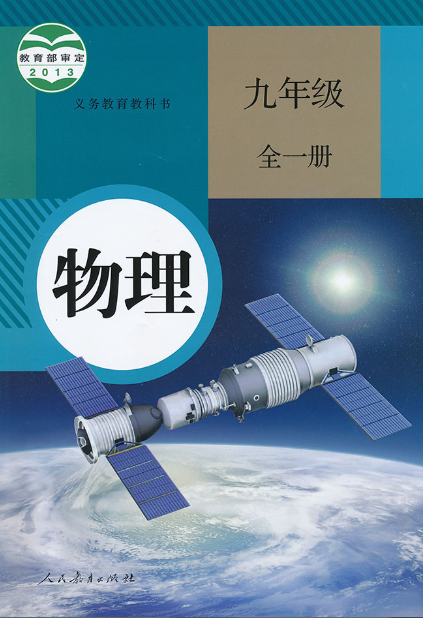 第十五章 · 电流和电路
第5节 串、并联电路中的电流规律
人民教育出版社 九年级 | 全一册
学习目标
1.会正确使用电流表测量串联电路和并联电路中的电流；
2.在探究串、并联电路的电流规律的过程中，体验科学探究的步骤方法和态度；
3.会运用串、并联电路的电流规律解决简单的问题。
A
A
S
S
L
L
人民教育出版社 九年级 | 全一册
导入新课
1.复习旧知
上节课用电流表测电路中的电流时，电流表接在这个简单电路的不同位置，两次电流表的示数有什么关系？
乙
甲
2.提出问题
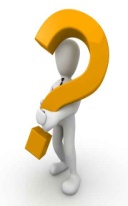 实际电路中用电器串联或并联，流过各用电器的电流会有怎样的关系呢？
L1
L2
C
B
A
S
人民教育出版社 九年级 | 全一册
实验探究
探究1：串联电路的电流规律
猜  想
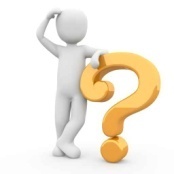 提出问题
1.流过A、B、C各点的电流大小可能是相等的
流过A、B、C各点的电流大小可能存在什么关系？
2.流过A、B、C各点的电流大小可能是逐渐减小的
3.其他……
L1
L2
C
B
A
S
人民教育出版社 九年级 | 全一册
实验探究
探究1：串联电路的电流规律
设计方案
A
L1
L2
A
A
L1
L2
L1
L2
S
S
S
测量C点电流
测量B点电流
测量A点电流
L1
L2
C
B
A
S
人民教育出版社 九年级 | 全一册
实验探究
探究1：串联电路的电流规律
进行实验
1．根据电路图连接电路；
2．将电流表接入电路中A位置，进行测量，将测量数据记录在表格中；
3．断开开关，再分别将电流表接入B和C位置，测出电流的大小；
4．用规格不同的小灯泡，再做两次实验。
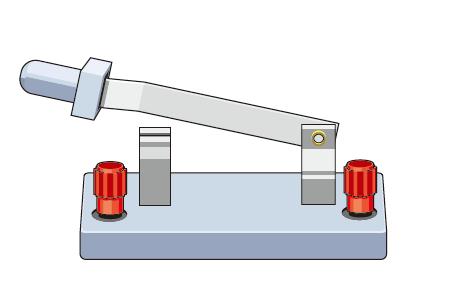 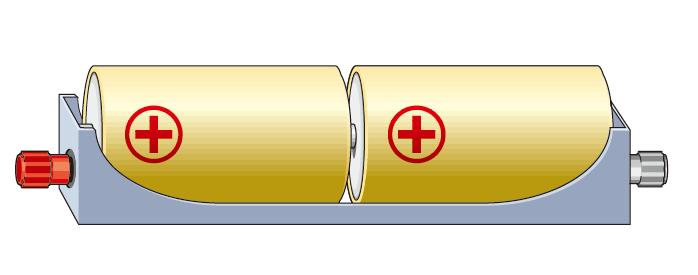 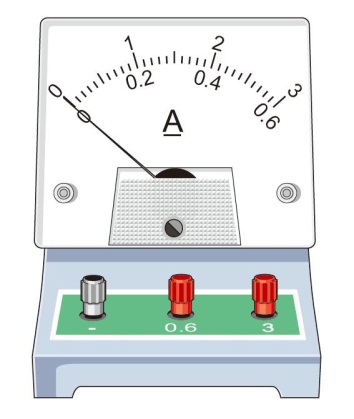 L2
L1
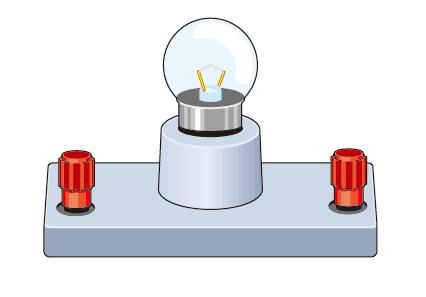 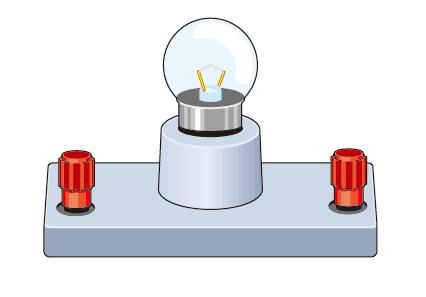 人民教育出版社 九年级 | 全一册
实验探究
探究1：串联电路的电流规律
记录数据
分析与论证
实验结论：
串联电路中，电流处处相等。即IA=IB=IC
L1
A
L2
L1
C
B
人民教育出版社 九年级 | 全一册
实验探究
探究2：并联电路的电流规律
猜  想
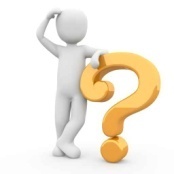 提出问题
1.流过A、B、C各点的电流大小可能是相等的
流过A、B、C各点的电流大小可能存在什么关系？
2.流过A、B点的电流可能要小于C点的电流
3.其他……
人民教育出版社 九年级 | 全一册
L1
L1
L1
L1
实验探究
探究2：串联电路的电流规律
A
A
A
L2
L2
L2
L2
L1
L1
L1
L1
设计方案
C
C
C
B
B
B
A
A
A
测量A点电流
测量B点电流
测量C点电流
人民教育出版社 九年级 | 全一册
L1
实验探究
探究2：并联电路的电流规律
A
L2
L1
C
B
进行实验
1．根据电路图连接电路；
2．将电流表接入电路中A位置，进行测量，将测量数据记录在表格中；
3．断开开关，再分别将电流表接入B和C位置，测出电流的大小；
4．用规格不同的小灯泡，再做两次实验。
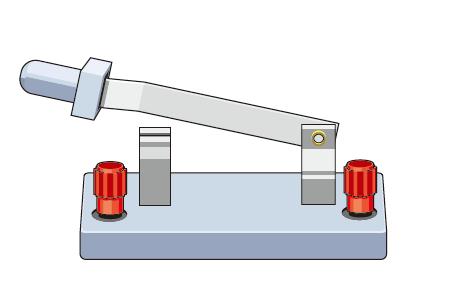 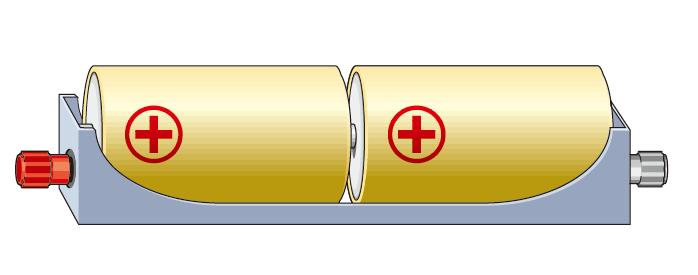 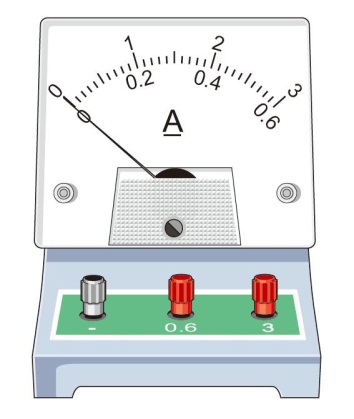 L2
L1
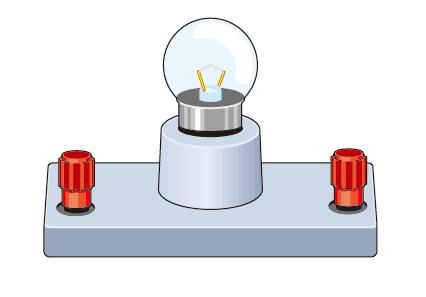 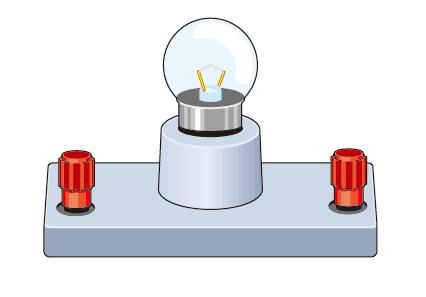 人民教育出版社 九年级 | 全一册
探究2：并联电路的电流规律
实验探究
分析与论证
记录数据
实验结论：
并联电路中，干路电流等于各支路电流之和。即IC=IA+IB
L1
L2
A
B
C
人民教育出版社 九年级 | 全一册
练习巩固
1．如图所示，小阳用电流表探究串联电路中的电流关系，他分别用电流表测电路中A、B、C三处的电流，得知IA＝0.2 A，则IB＝_______，IC＝_______。
0.2 A
0.2 A
A1
A3
A2
L1
L2
人民教育出版社 九年级 | 全一册
练习巩固
2．如图所示电路图，电流表A1的示数为0.9 A，
A3的示数为0.4 A，则通过L1的电流是 ______，通过L2的电流是______，通过干路的电流是______。
0.4 A
0.9 A
0.5 A
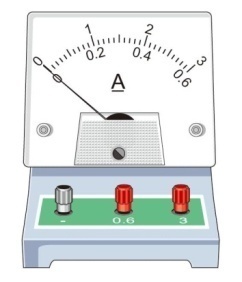 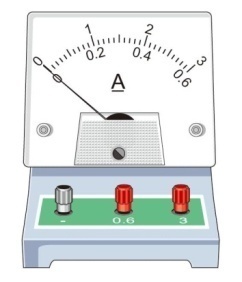 L2
L1
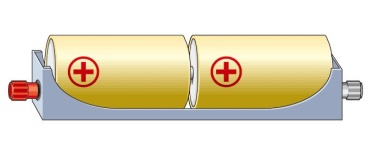 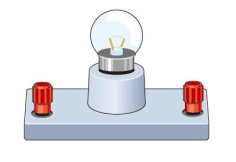 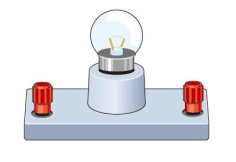 A2
A1
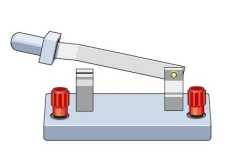 人民教育出版社 九年级 | 全一册
练习巩固
3．在图所示的电路中，电流表A1的示数为
1.2 A，电流表A2的示数为0.5 A。求：通过灯泡L1的电流I1和通过灯泡L2的电流I2。
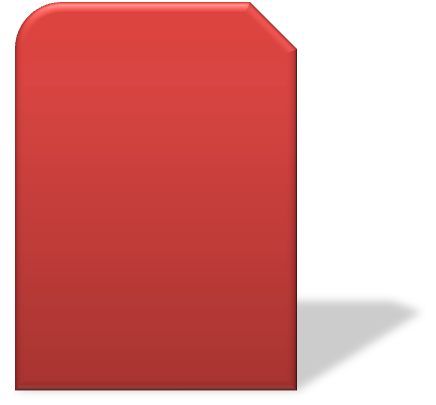 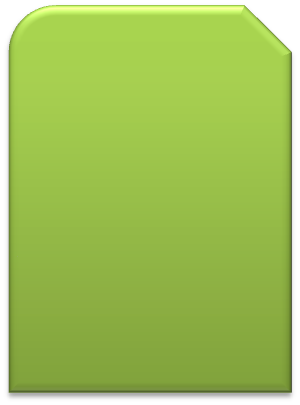 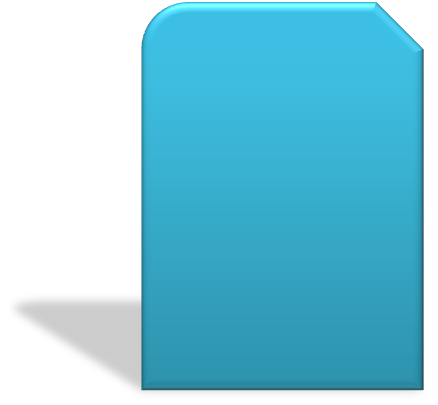 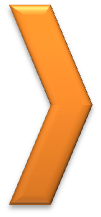 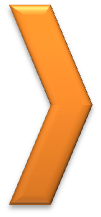 并联电路的电流规律
科学探究的步骤
串联电路的电流规律
人民教育出版社 九年级 | 全一册
课堂小结
人民教育出版社 九年级 | 全一册
作业布置
1.动手动脑学物理         第1、2、3题
2.复习本章所有内容